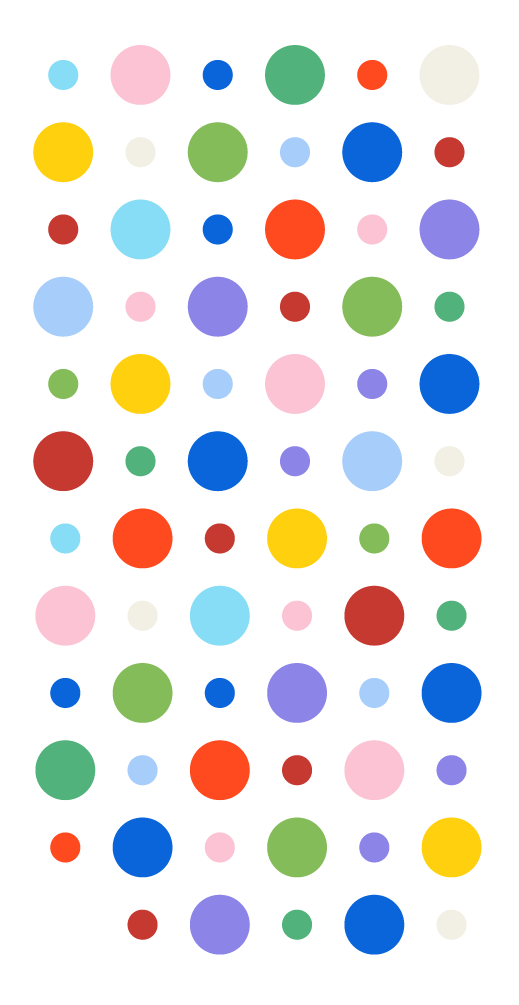 Grupo 2: Derechos de la Naturaleza y al agua
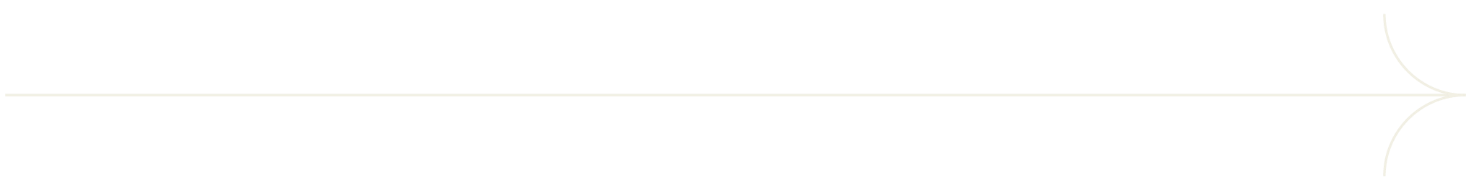 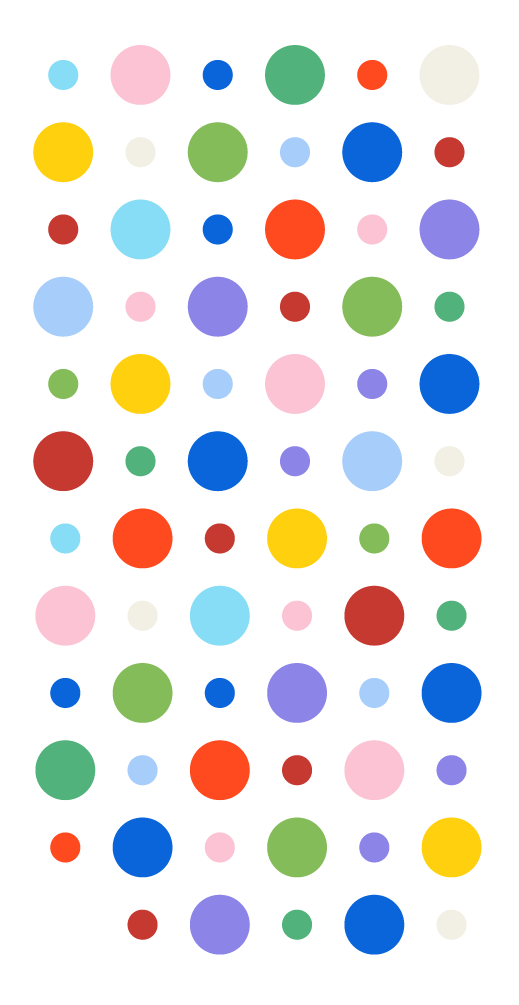 ROLES EN EL DEBATE
En cada grupo deben estar activos o activas:

Guardadora o guardador del tiempo: persona encargada  de moderar las palabras, promover que todos y todas participen.

Sistematizadora o sistematizador: persona encargada de completar el recuadro de síntesis y las preguntas frecuentes.

Facilitadora o facilitador del contenido: persona encargada de socializar en lenguaje simple las normas con las que trabajaremos
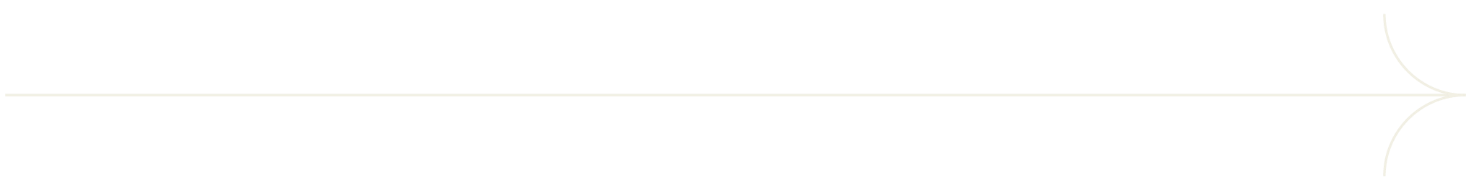 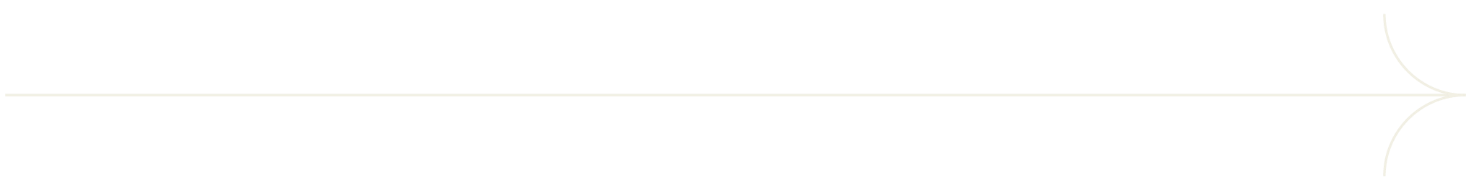 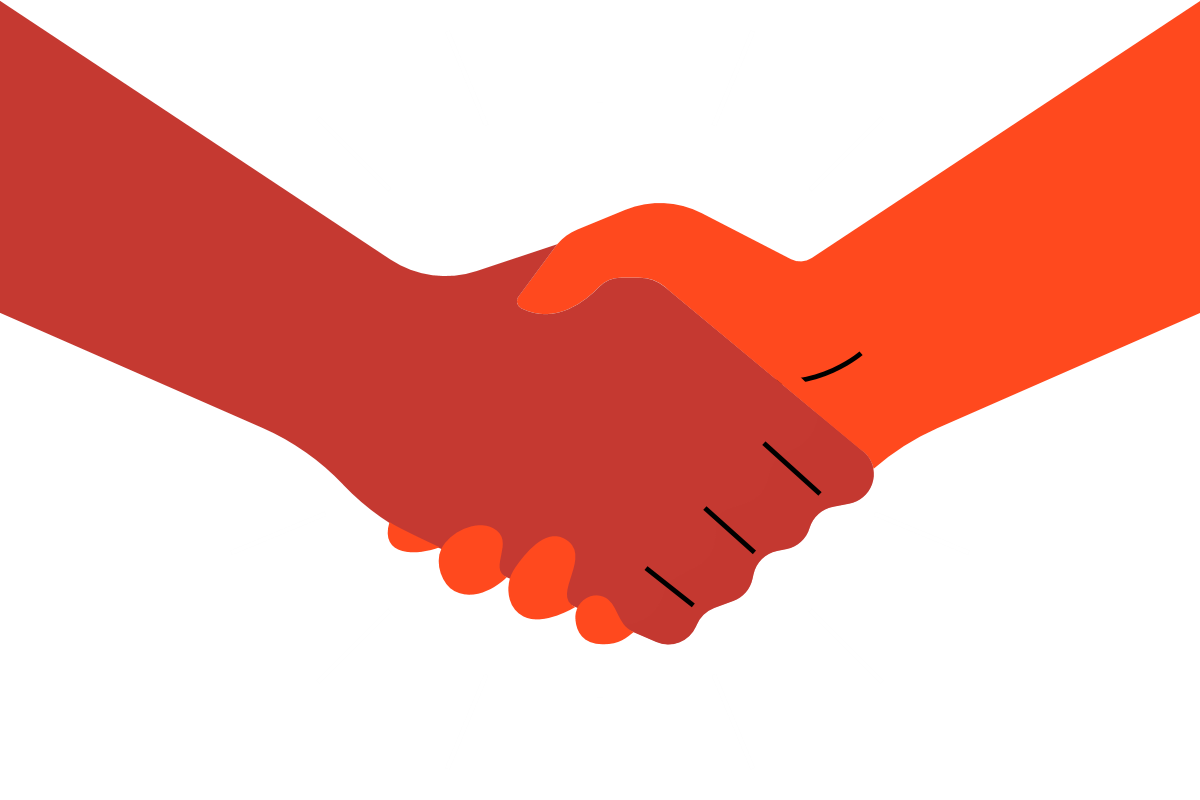 DERECHOS DE LA NATURALEZA
¿Qué dice la Constitución del 80?
La constitución vigente no reconoce a la naturaleza como un sujeto de derecho. En materia ambiental solo considera lo siguiente:

 Numeral 8º de su artículo 19º
  El derecho a vivir en un medio ambiente libre de contaminación. Es deber del Estado velar para que este derecho no sea afectado y tutelar la preservación de la naturaleza
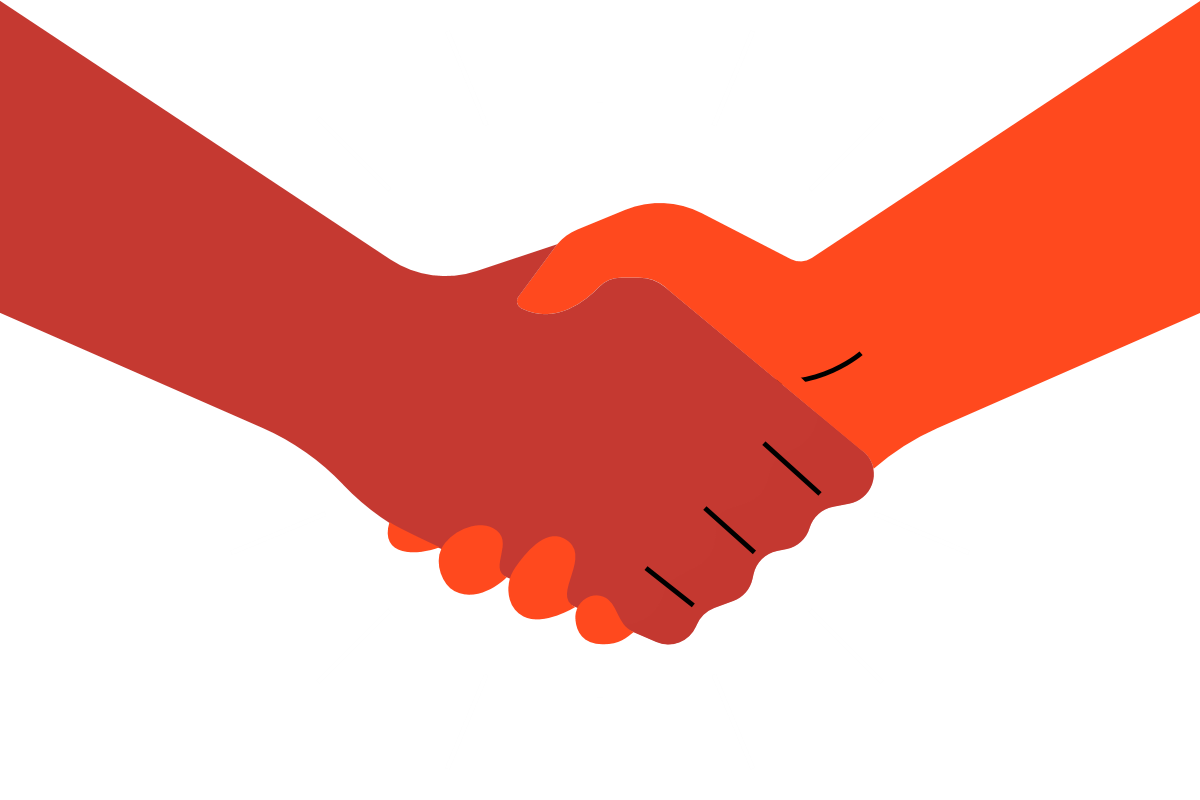 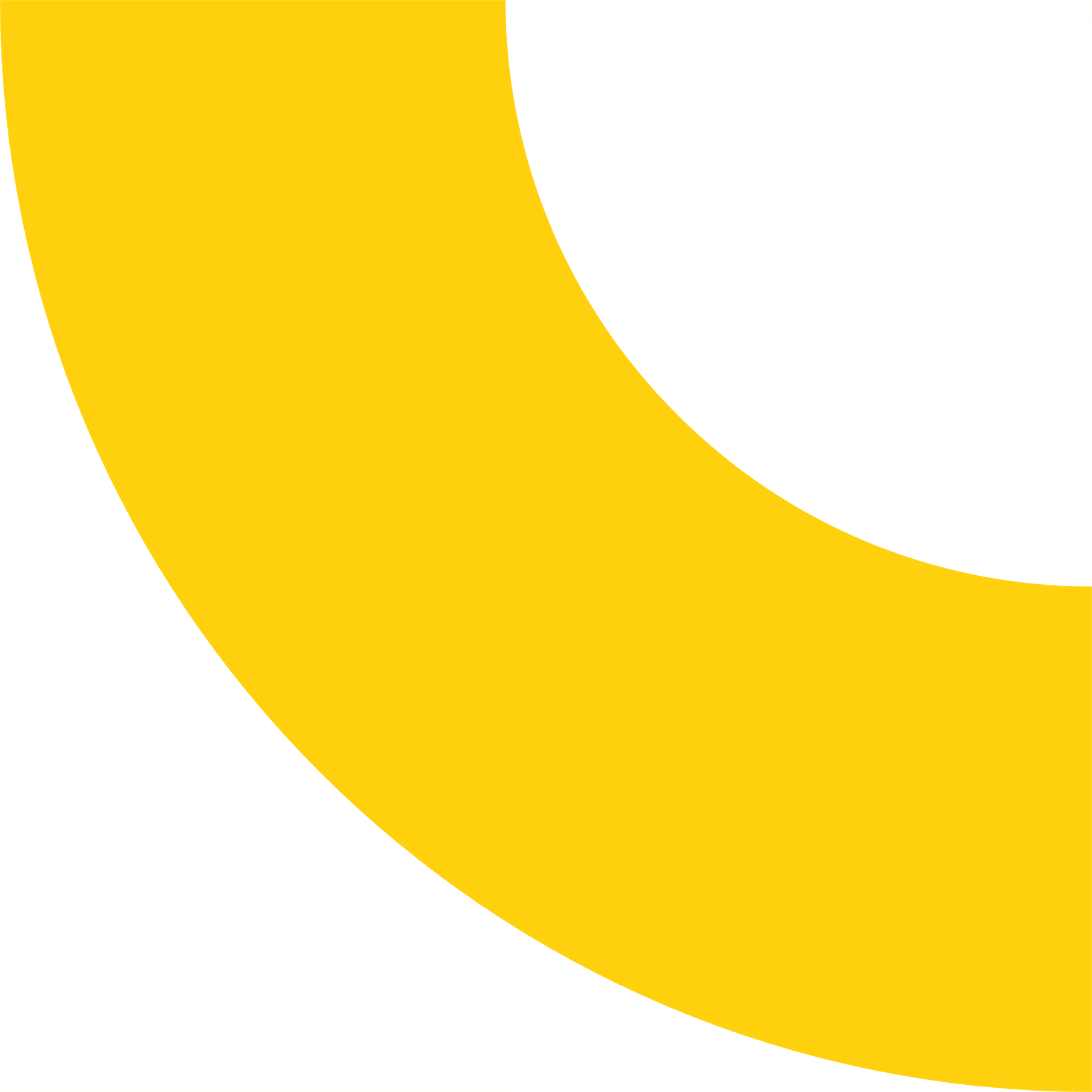 Derechos de la Naturaleza - Nueva Constitución
Art. 4.- De los derechos de la Naturaleza (297)
Art. 9 (298)
La Ley podrá establecer restricciones al ejercicio de determinados derechos o libertades para proteger el medio ambiente y la Naturaleza
La Naturaleza tiene derecho a que se respete y proteja su existencia, a la regeneración, a la mantención y a la restauración de sus funciones y equilibrios dinámicos, que comprenden los ciclos naturales, los ecosistemas y la biodiversidad.
El Estado a través de sus instituciones debe garantizar y promover los derechos de la Naturaleza según lo determine la Constitución y las Leyes.
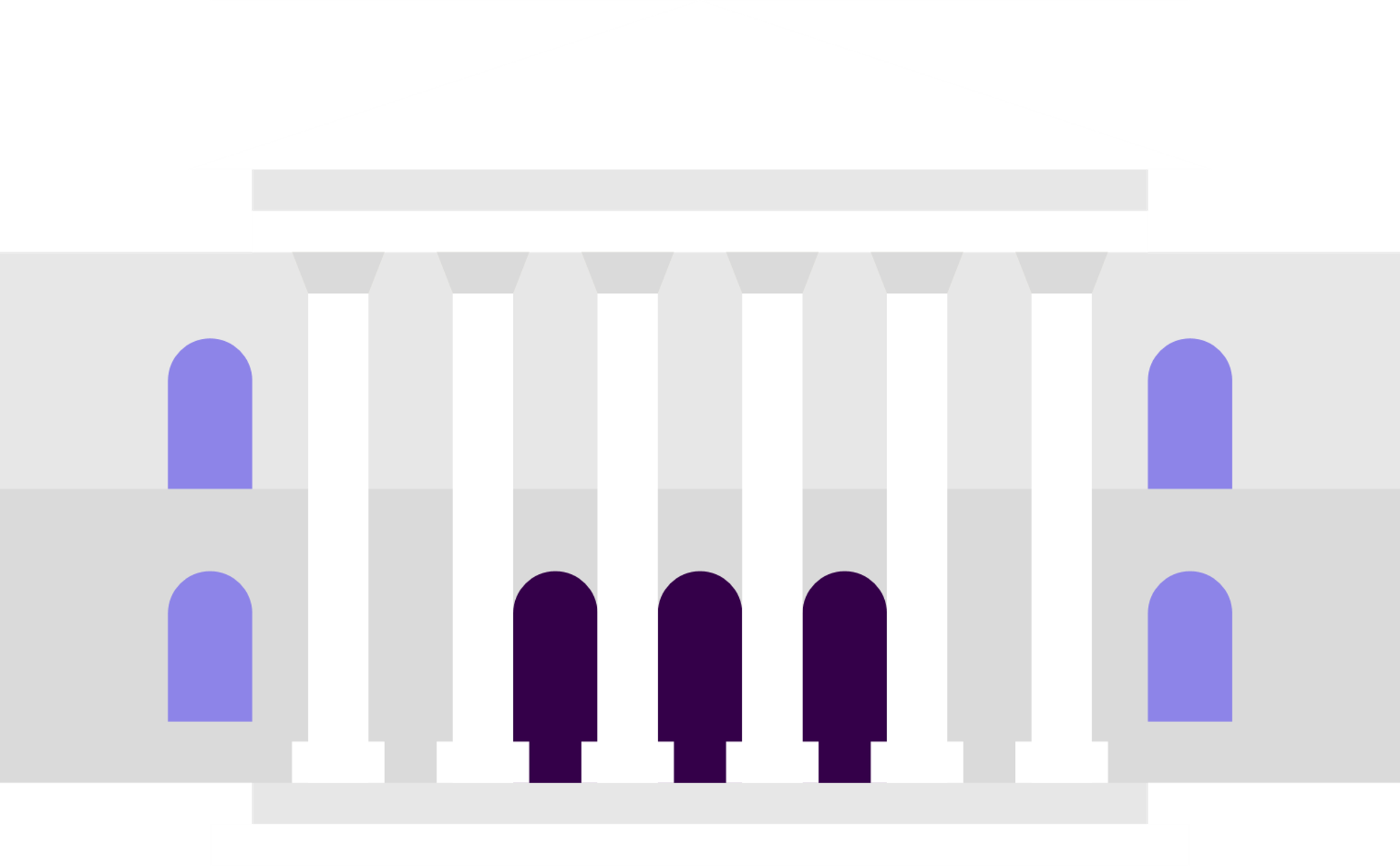 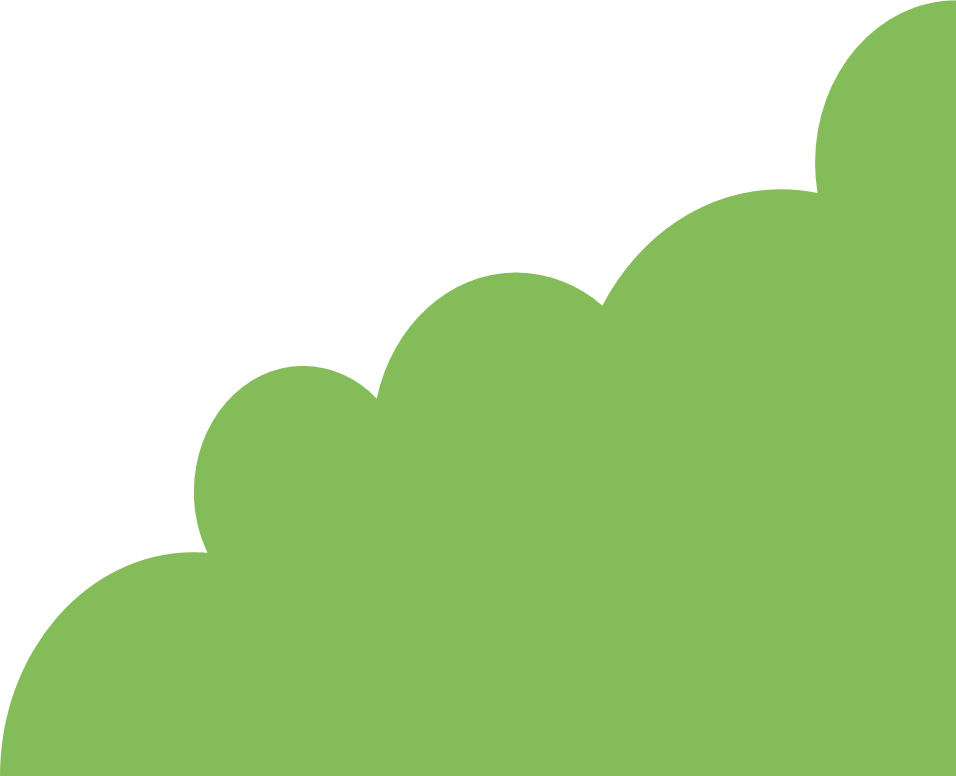 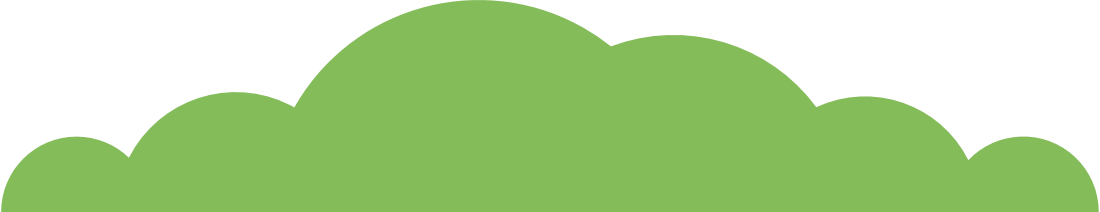 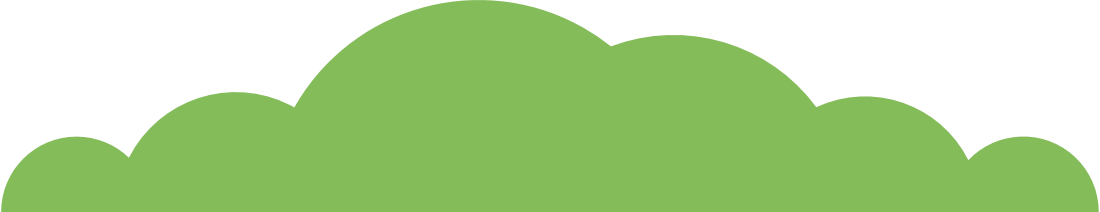 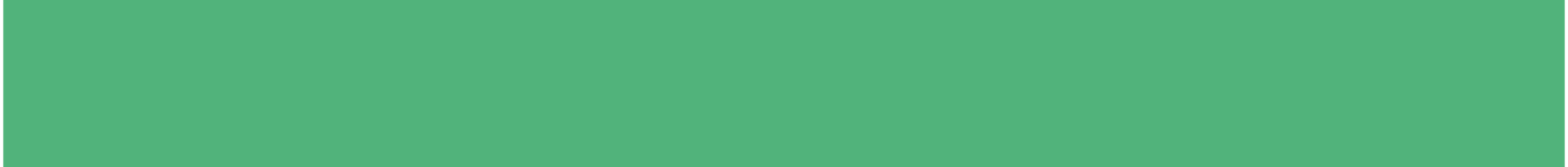 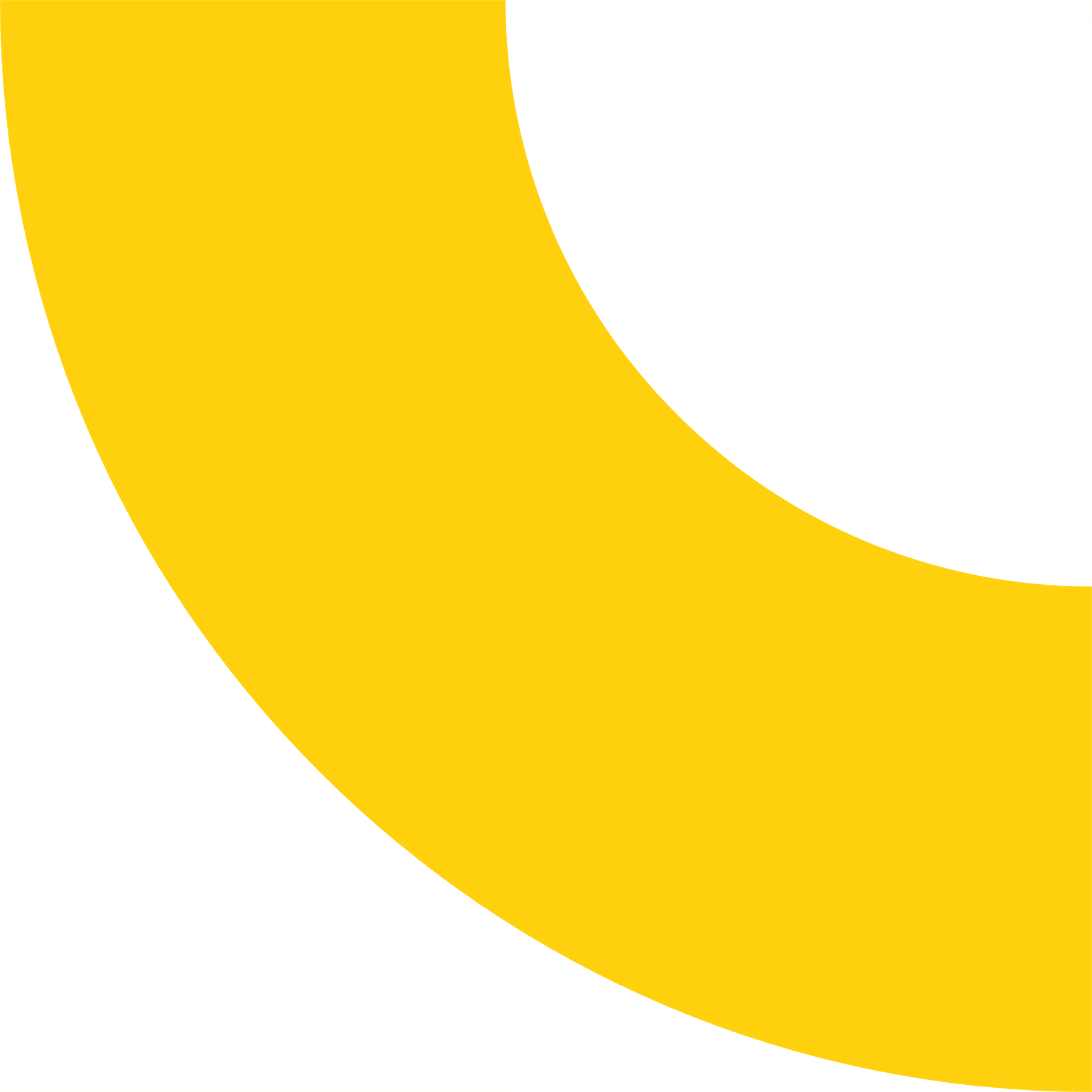 BIENES COMUNES
Art 12 B.- (300)
Art 12 A.- (299)
Tratándose de los bienes comunes naturales que sean inapropiables, el Estado deberá preservarlos, conservarlos y, en su caso, restaurarlos. Deberá, asimismo, administrarlos de forma democrática, solidaria, participativa y equitativa.

Respecto de aquellos bienes comunes naturales que se encuentren en el dominio privado, el deber de custodia del Estado implica la facultad de regular su uso y goce, con las finalidades establecidas en el artículo primero.
Son bienes comunes naturales el mar territorial y su fondo marino; las playas; las aguas, glaciares y humedales; los campos geotérmicos; el aire y la atmósfera; la alta montaña, las áreas protegidas y los bosques nativos; el subsuelo, y los demás que declaren la Constitución y la ley.

Entre estos bienes son inapropiables el agua en todos sus estados y el aire; los reconocidos por el derecho internacional; y los que la Constitución o las leyes declaren como tales.
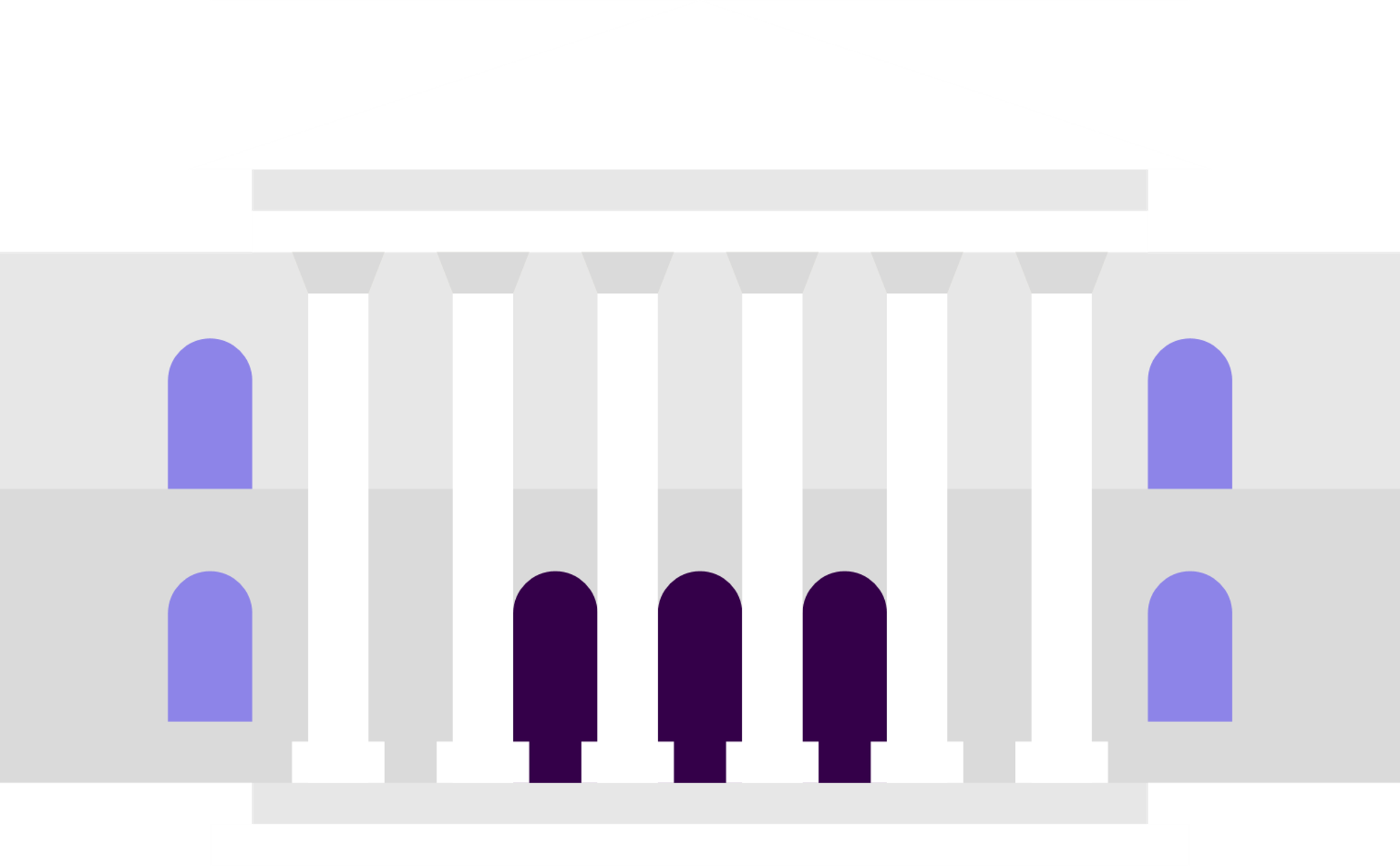 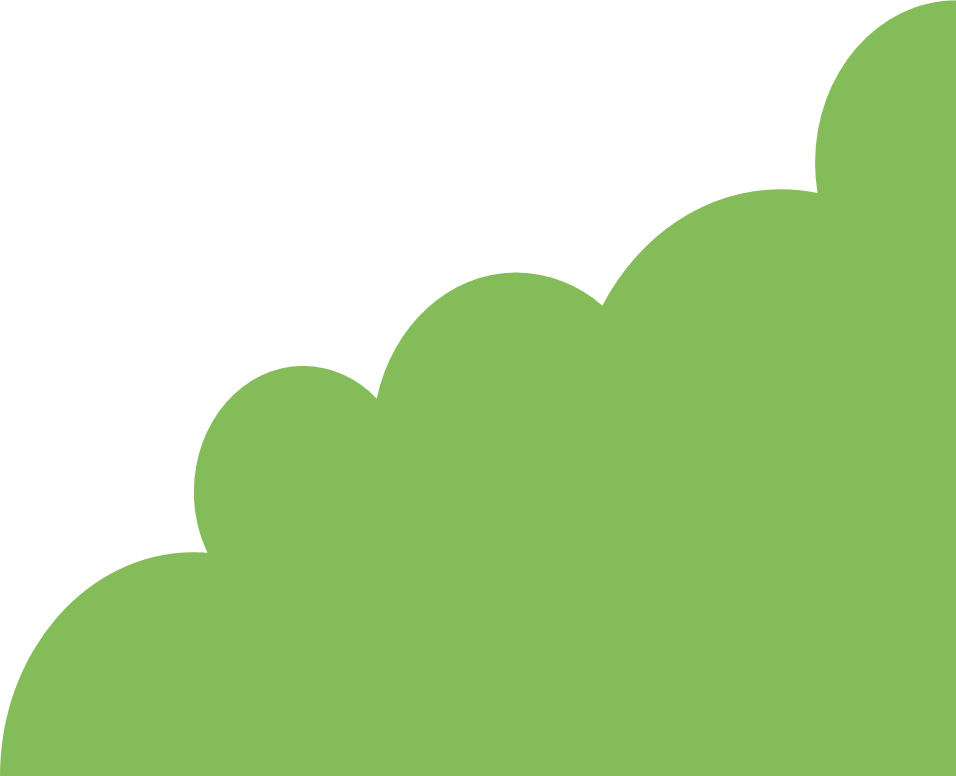 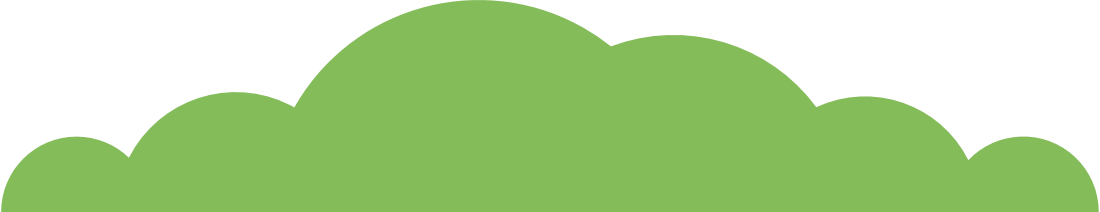 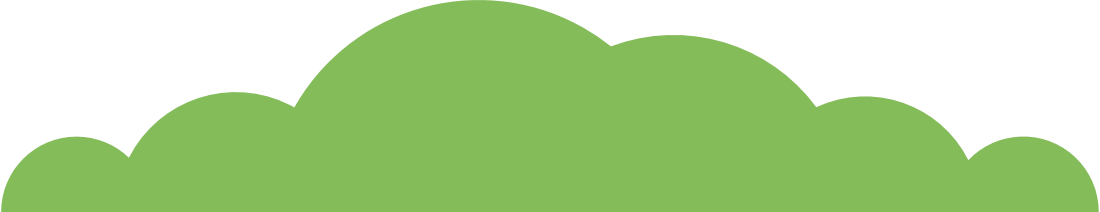 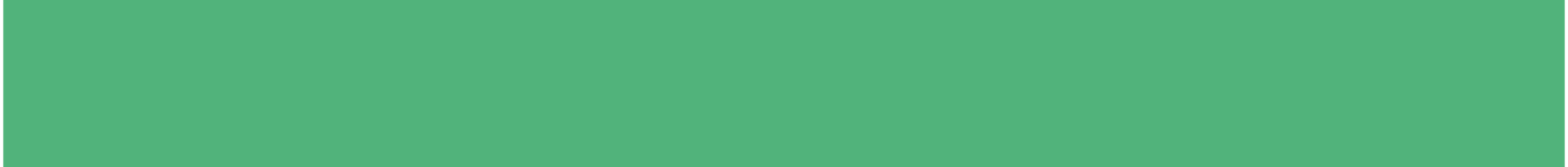 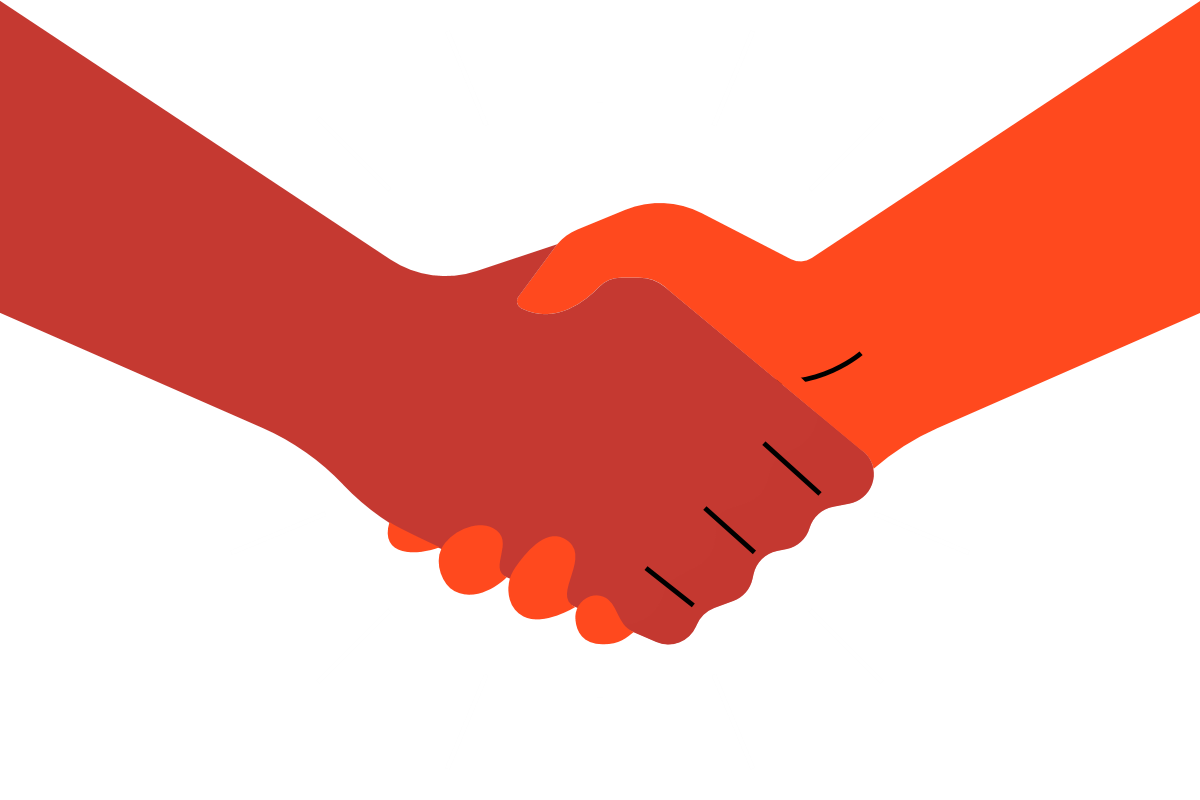 DERECHO AL AGUA
¿Qué dice la Constitución del 80?
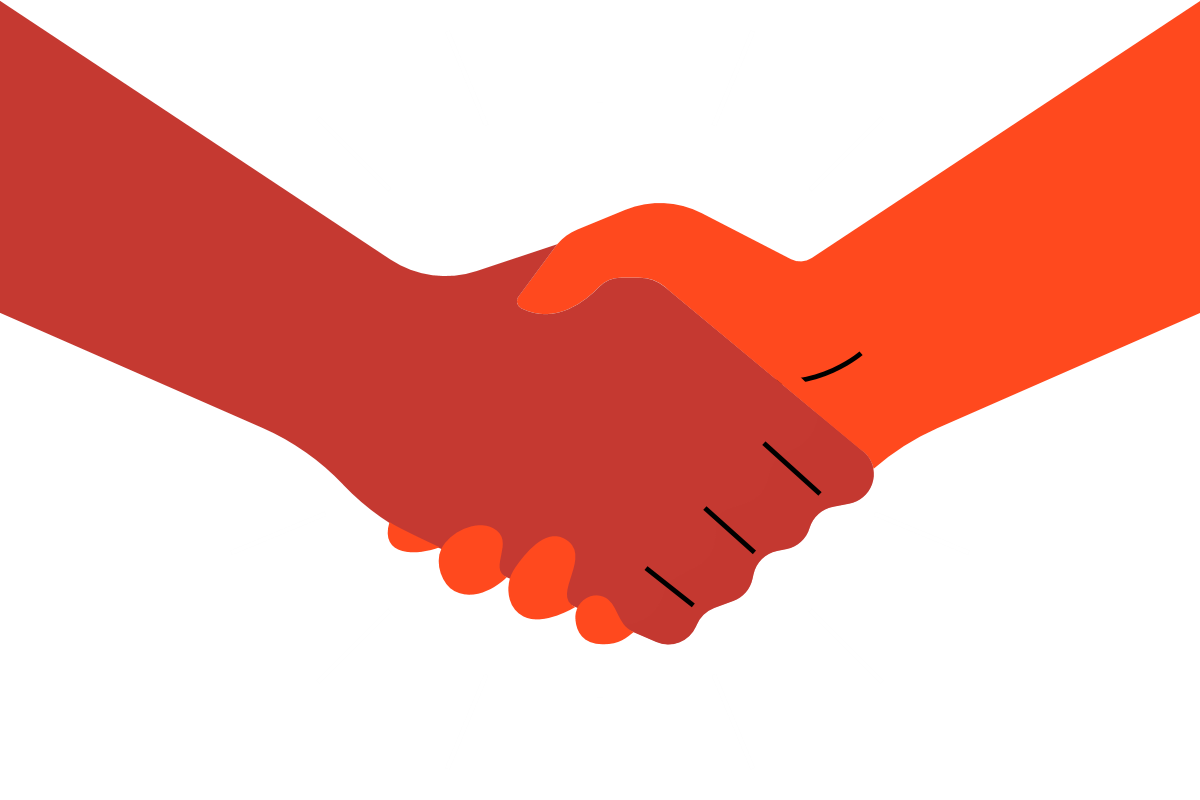 La constitución vigente no reconoce el derecho al agua.
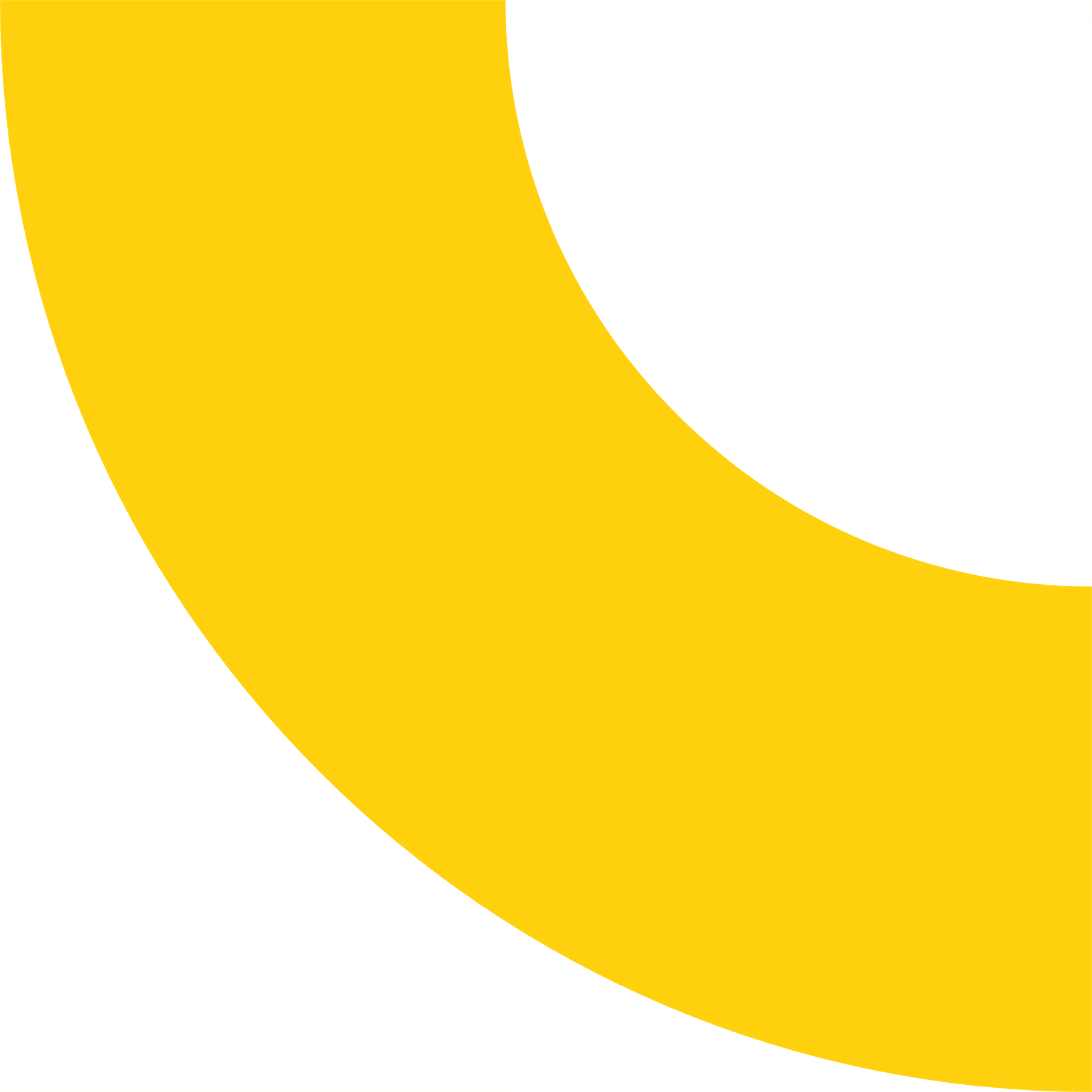 Derecho humano al agua y al saneamiento
Art 25.- Derecho Humano al Agua y al Saneamiento (294)
La Constitución garantiza a todas las personas el derecho al agua y al saneamiento suficiente, saludable, aceptable, asequible y accesible. Es deber del Estado garantizar estos derechos para las actuales y futuras generaciones.
El Estado velará por la satisfacción de este derecho atendiendo las necesidades de las personas en sus distintos contextos.
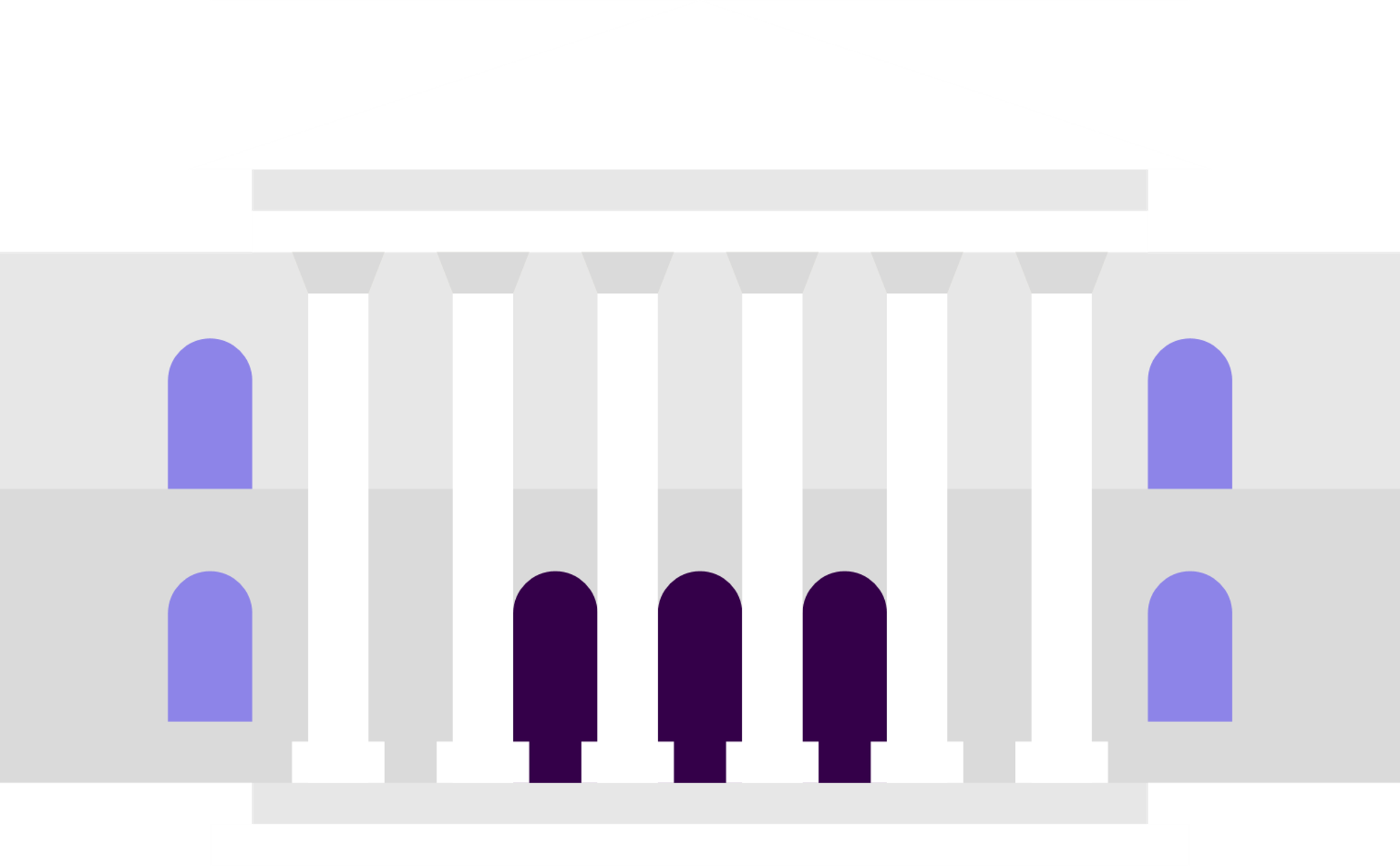 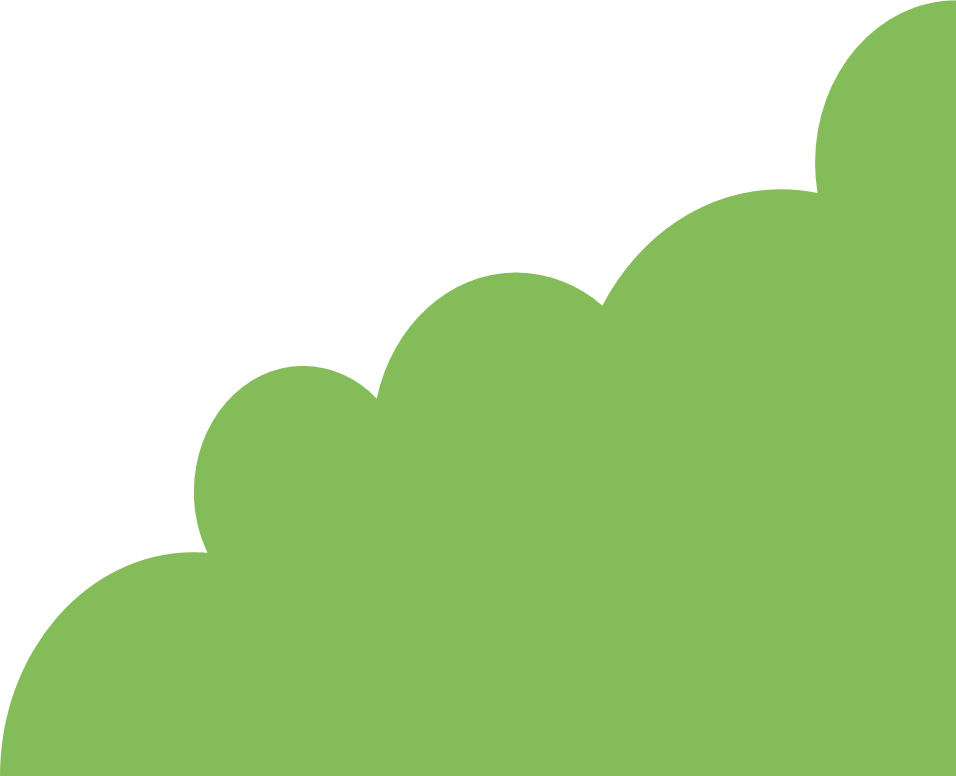 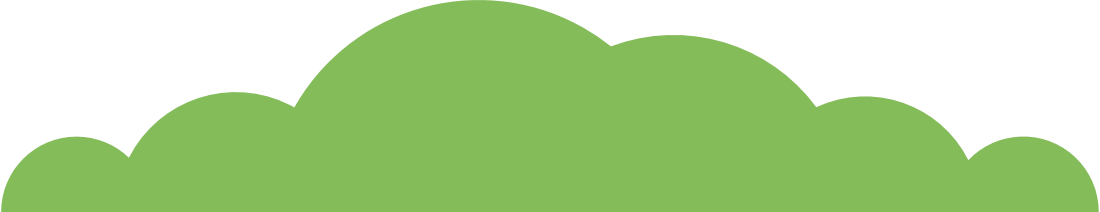 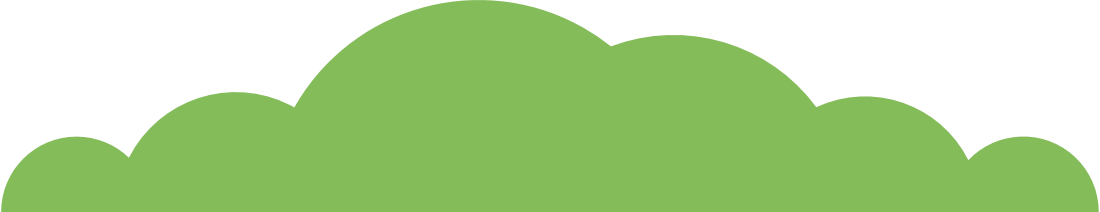 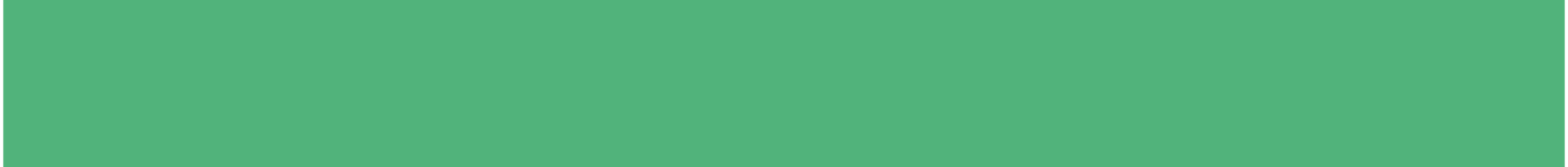 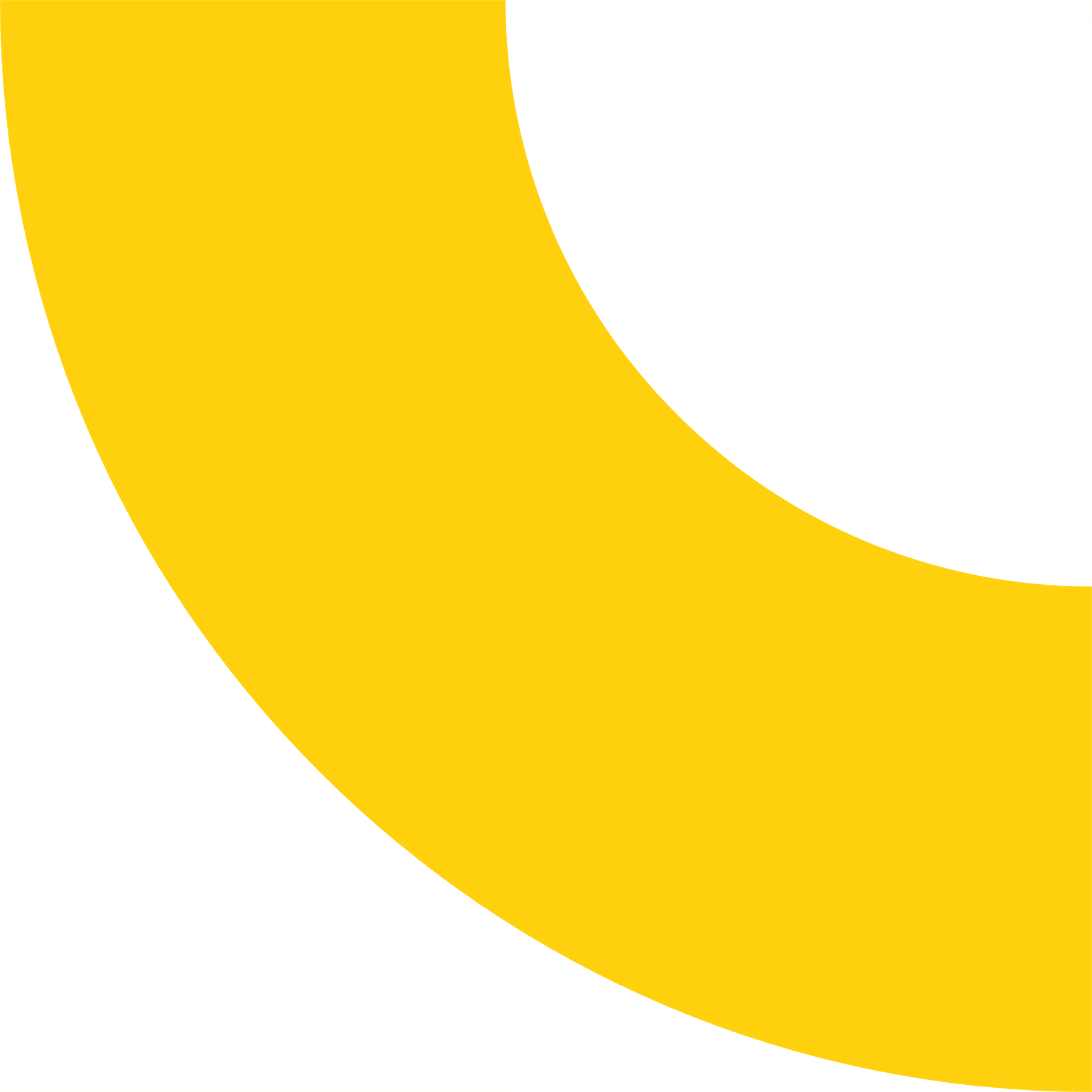 ESTATUTO CONSTITUCIONAL DEL AGUA
309.- Artículo 1.- El Estado debe proteger las aguas, en todos sus estados y fases, y su ciclo hidrológico. El agua es esencial para la vida y el ejercicio de los derechos humanos y de la Naturaleza. Siempre prevalecerá el ejercicio del derecho humano al agua, el saneamiento y el equilibrio de los ecosistemas. La ley determinará los demás usos.

310.- Artículo 2.- El Estado velará por un uso razonable de las aguas. Las autorizaciones de uso de agua serán otorgadas por la Agencia Nacional de Aguas, de carácter incomerciable, concedidas basándose en la disponibilidad efectiva de las aguas, y obligarán al titular al uso que justifica su otorgamiento.
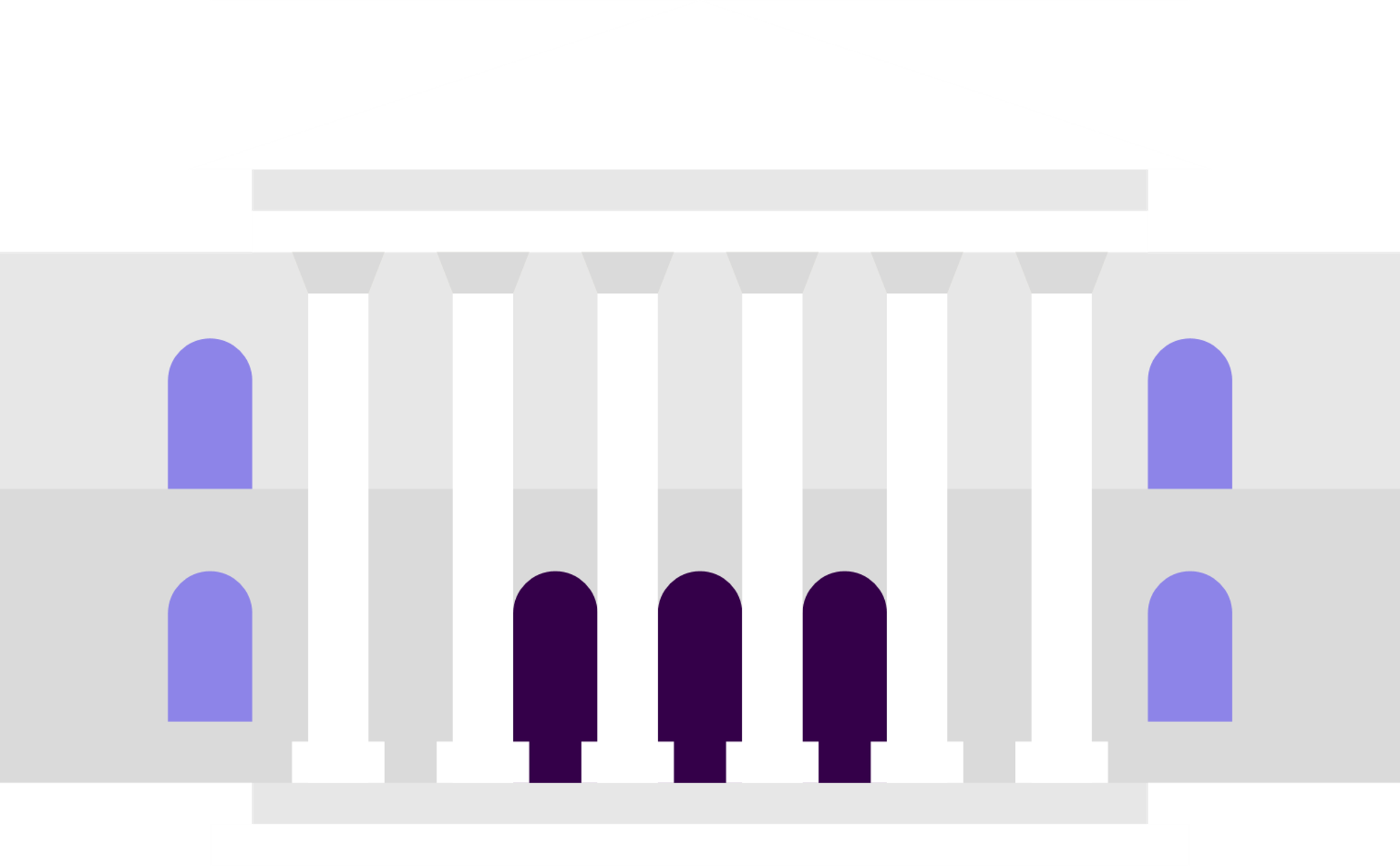 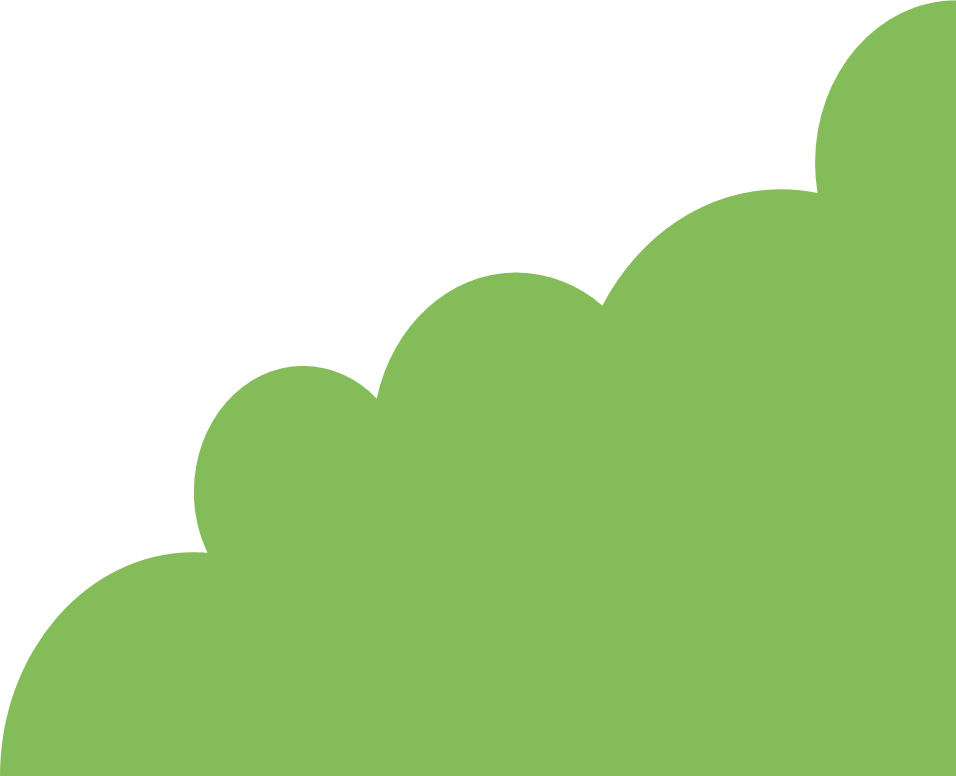 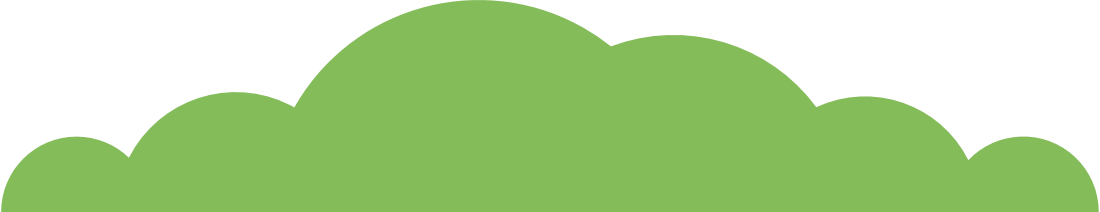 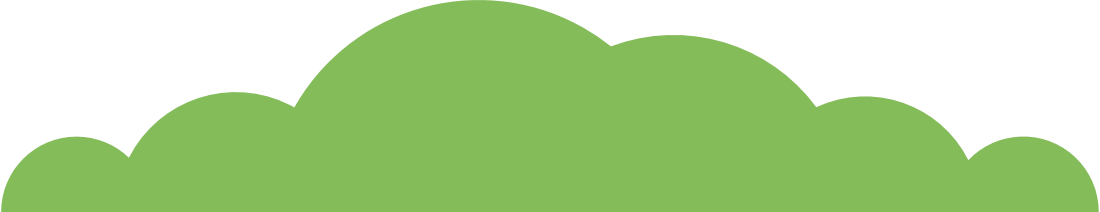 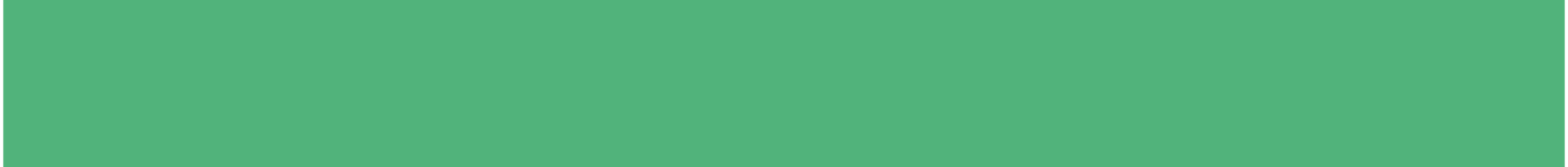 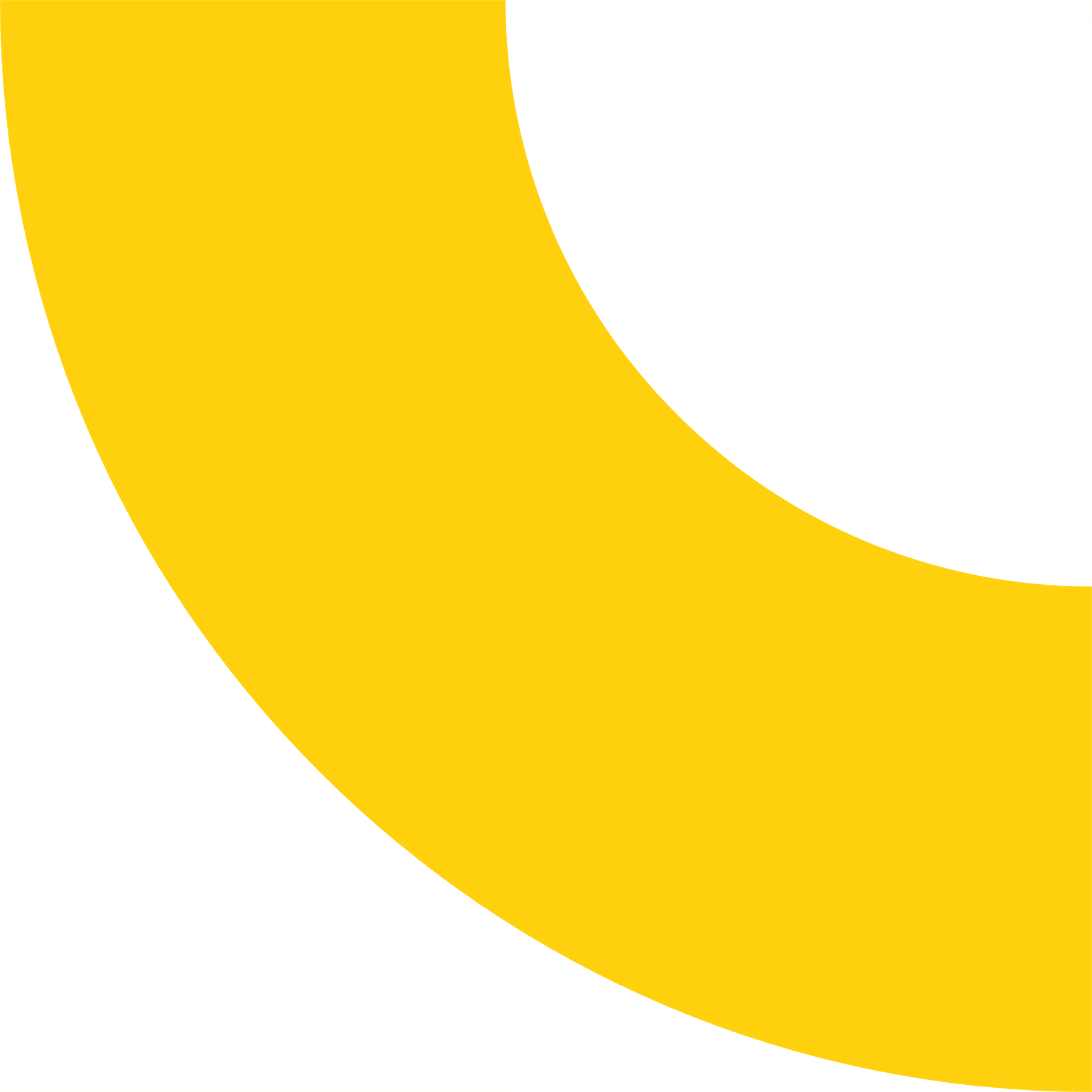 ESTATUTO CONSTITUCIONAL DEL AGUA
311.- Artículo 3.- El Estado asegurará un sistema de gobernanza de las aguas participativo y descentralizado, a través del manejo integrado de cuencas, y siendo la cuenca hidrográfica la unidad mínima de gestión.

 Los Consejos de Cuenca serán los responsables de la administración de las aguas, sin perjuicio de la supervigilancia y demás atribuciones de la Agencia Nacional de las Aguas y otras instituciones competentes. La ley regulará las atribuciones, funcionamiento y composición de los Consejos. 

Esta deberá considerar, a lo menos, la presencia de los titulares de autorizaciones de aguas, la sociedad civil y las entidades territoriales con presencia en la respectiva cuenca, velando que ningún actor pueda alcanzar el control por sí solo. Los Consejos podrán coordinarse y asociarse cuando sea pertinente.

 En aquellos casos en que no se constituya un Consejo, la administración será determinada por la Agencia Nacional de Agua
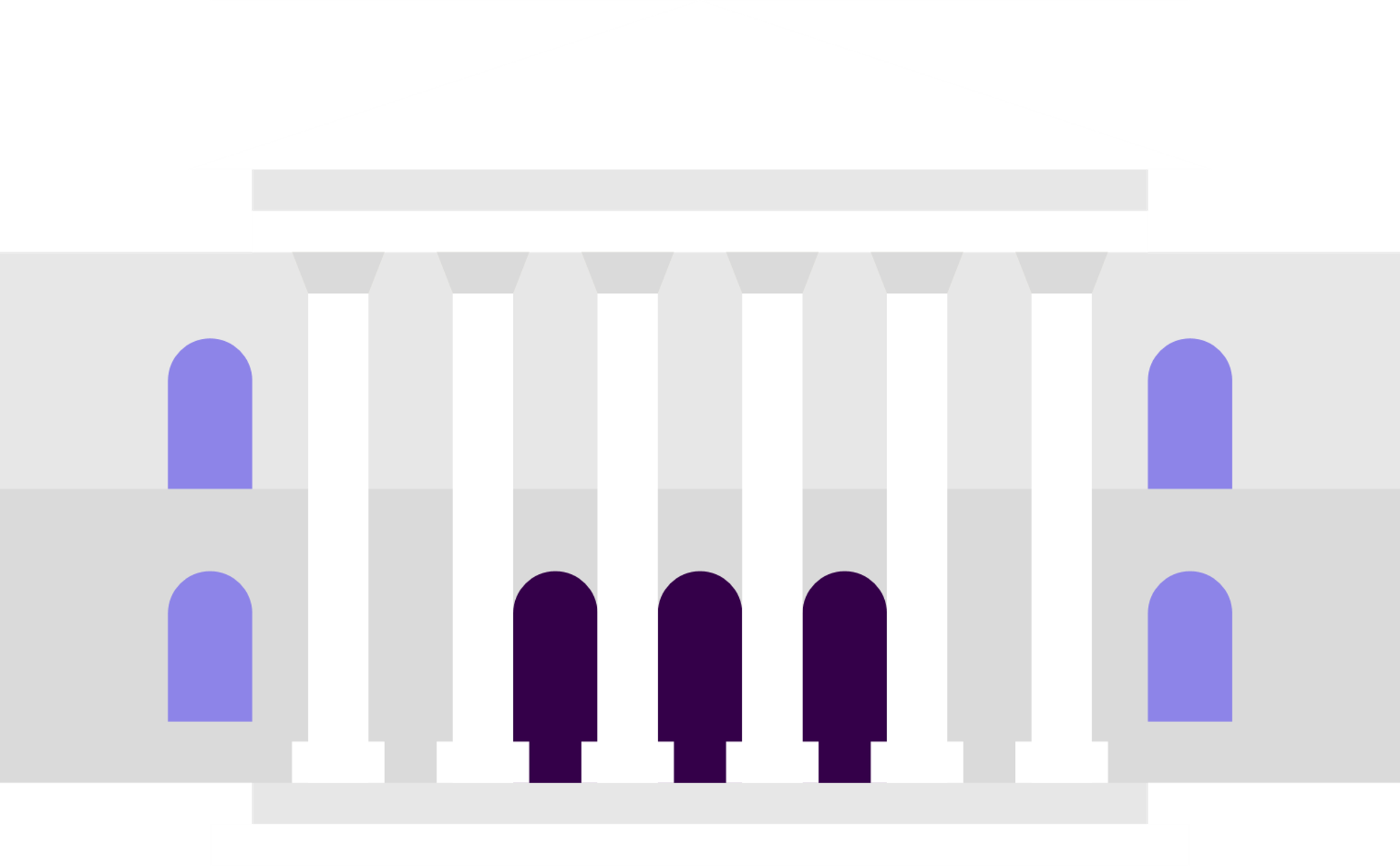 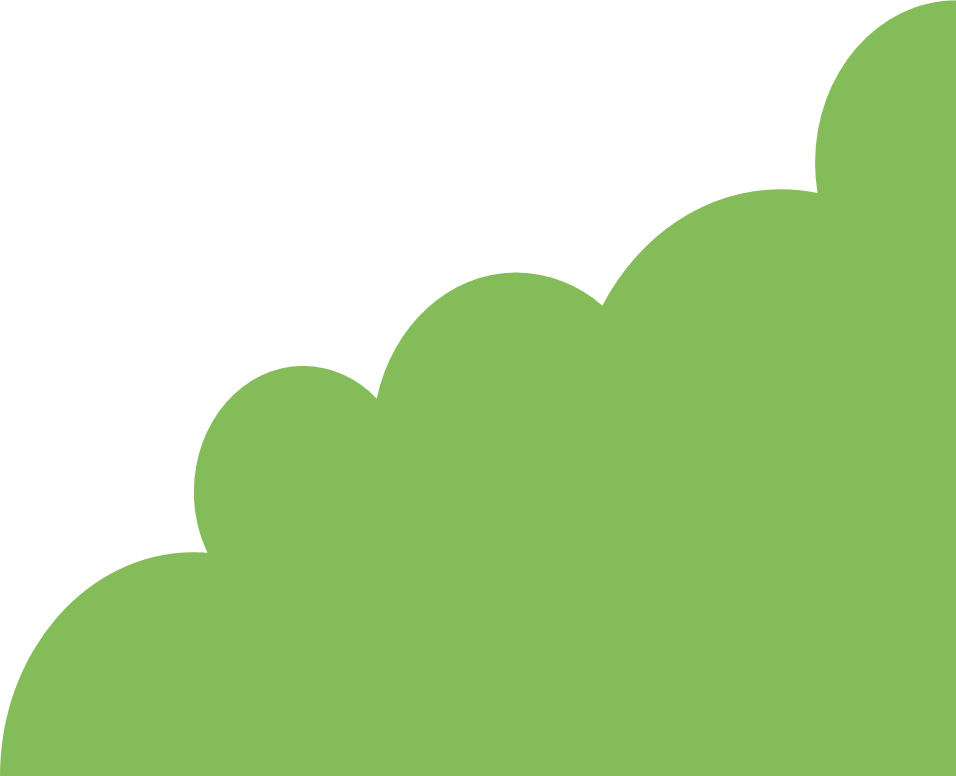 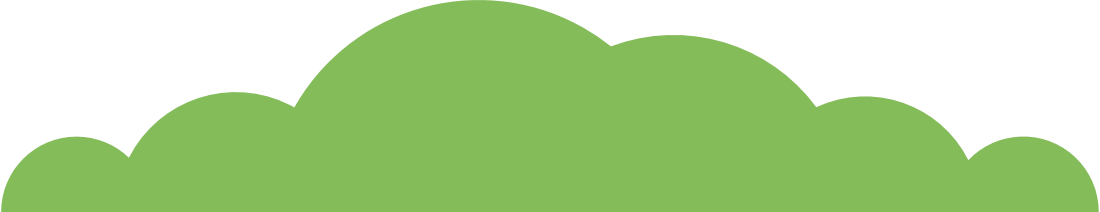 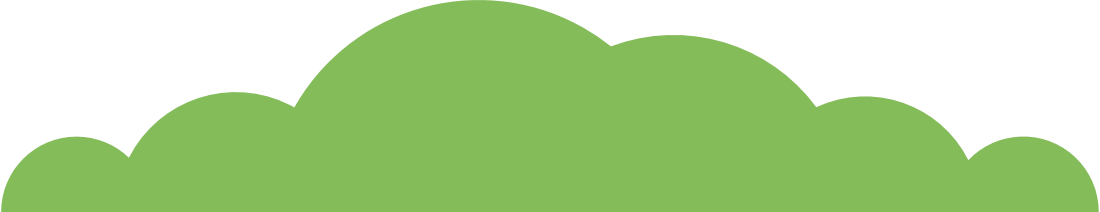 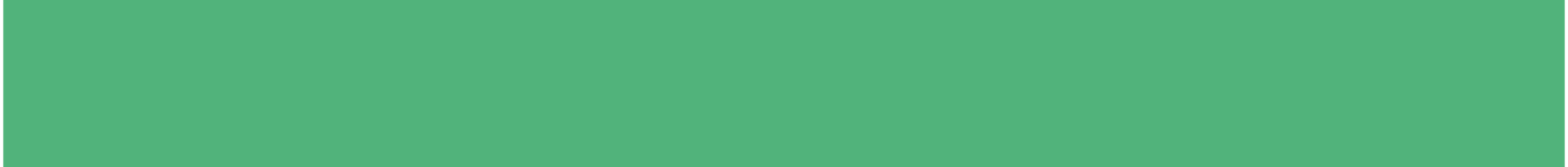 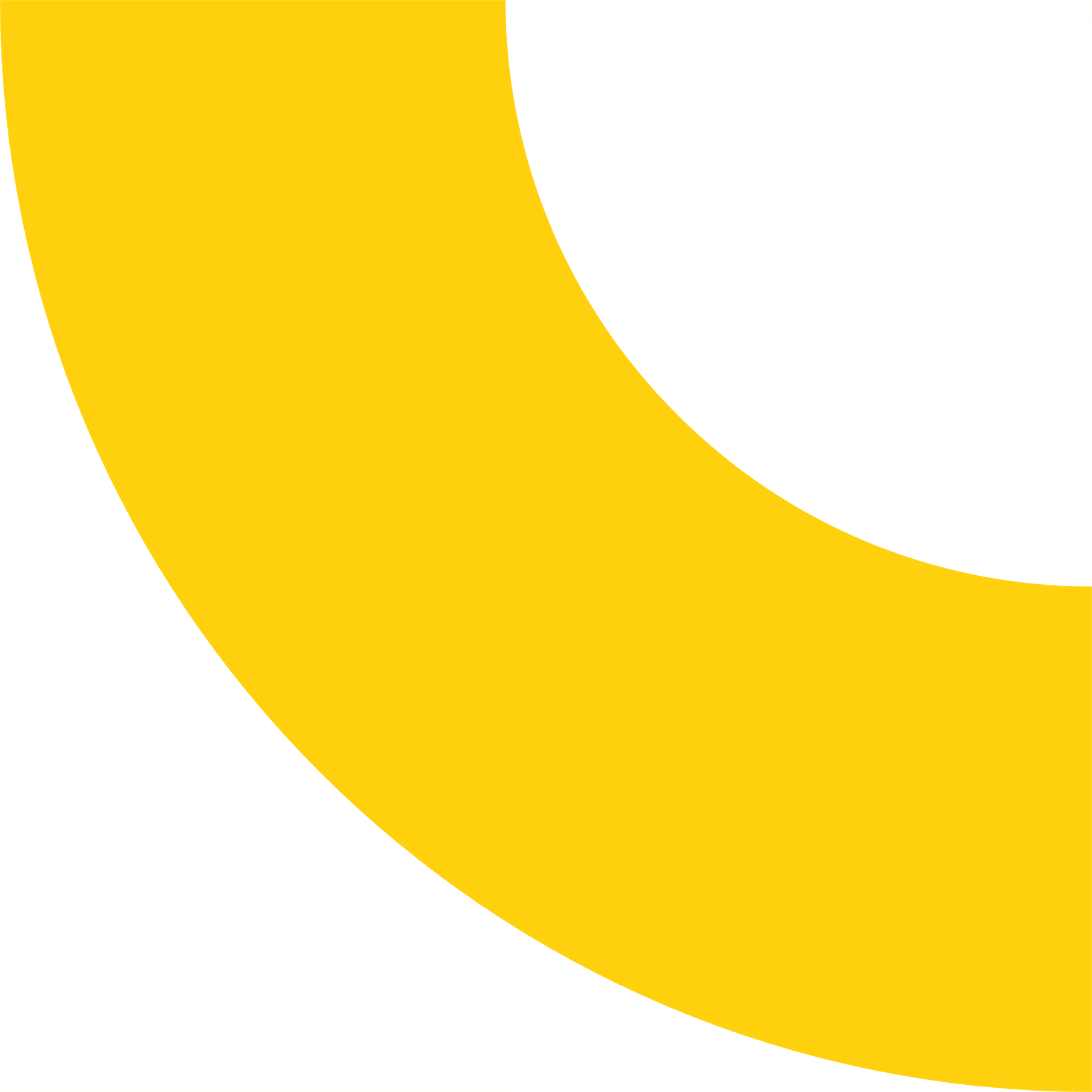 ESTATUTO CONSTITUCIONAL DEL AGUA
312.- Artículo 4.- La Constitución reconoce a los pueblos y naciones indígenas el uso tradicional de las aguas situadas en autonomías territoriales indígenas o territorios indígenas. Es deber del Estado garantizar su protección, integridad y abastecimiento, en conformidad a la Constitución 
y la ley.


313.- Artículo 5.- El Estado deberá promover y proteger la gestión comunitaria de agua potable y saneamiento, especialmente en áreas y territorios rurales y extremos, en conformidad a la ley
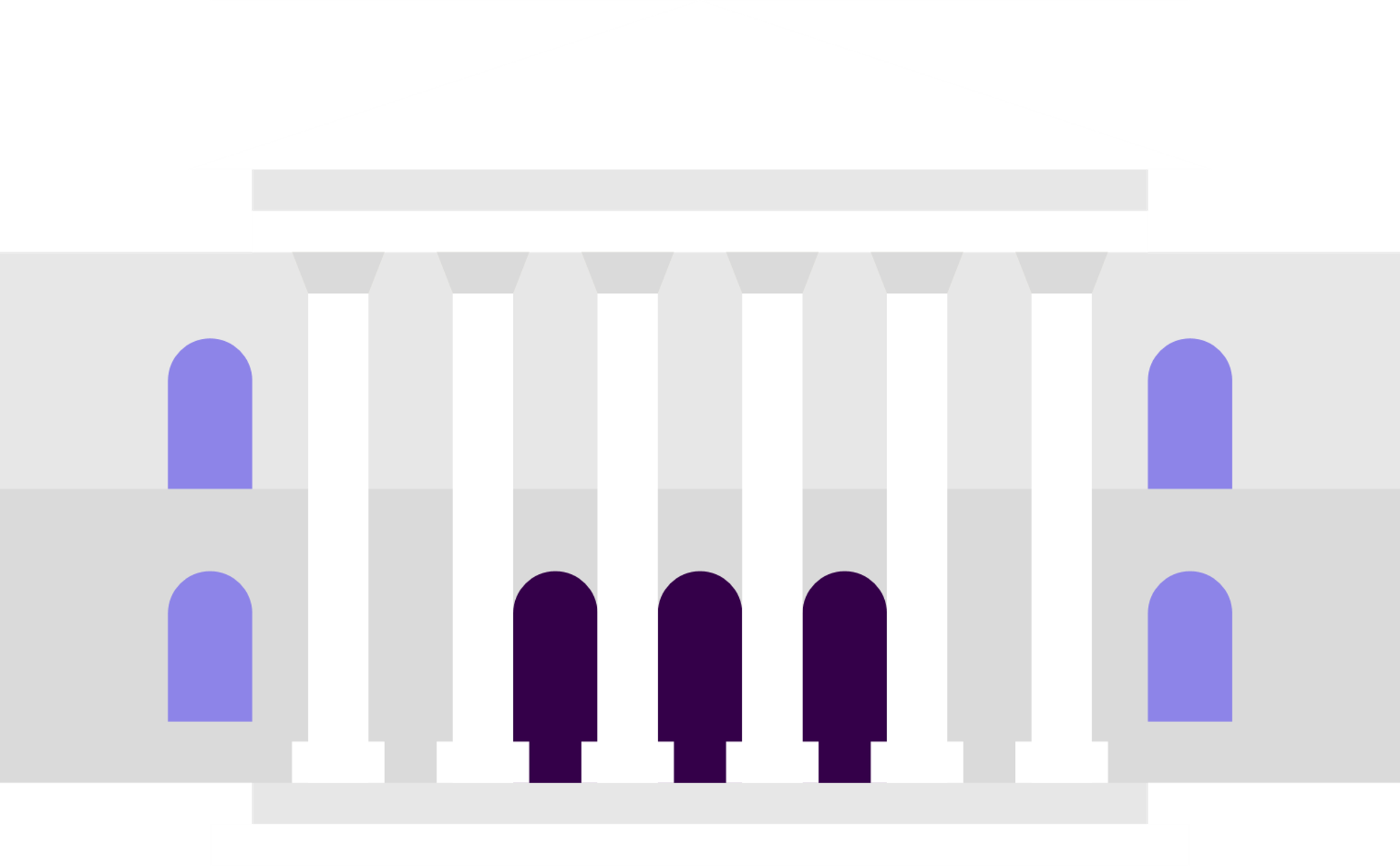 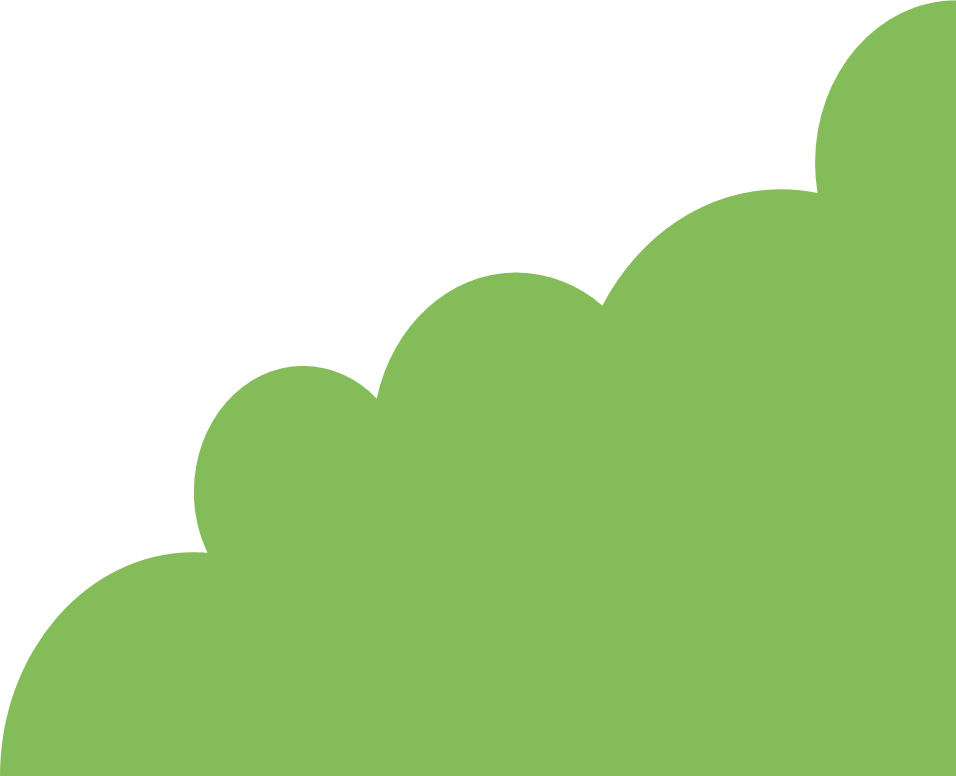 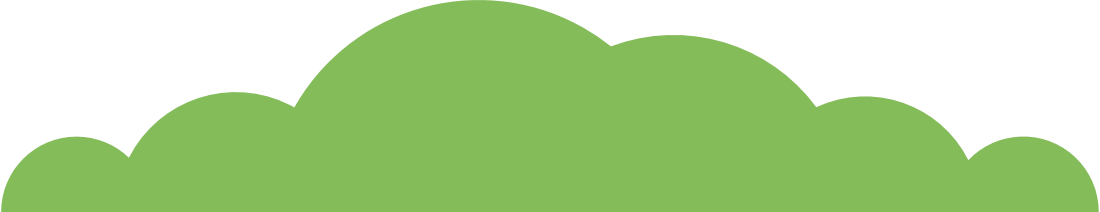 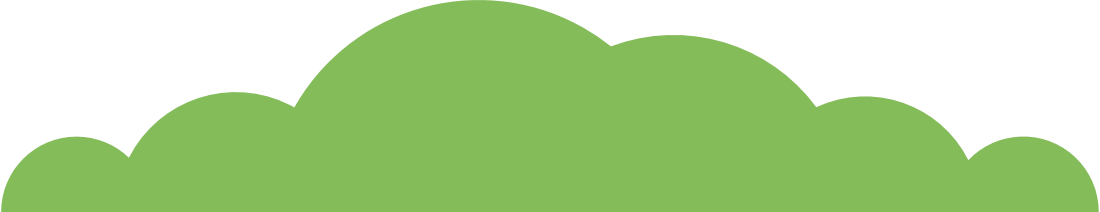 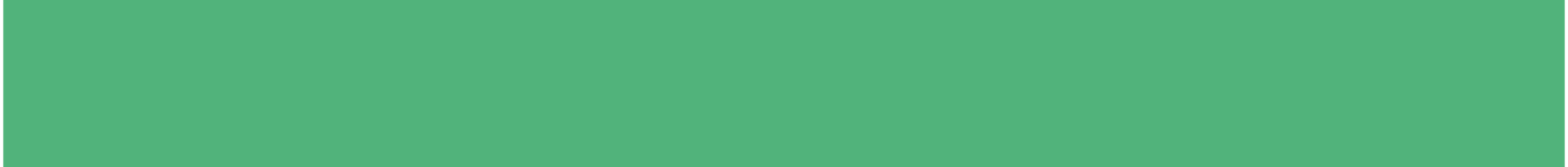 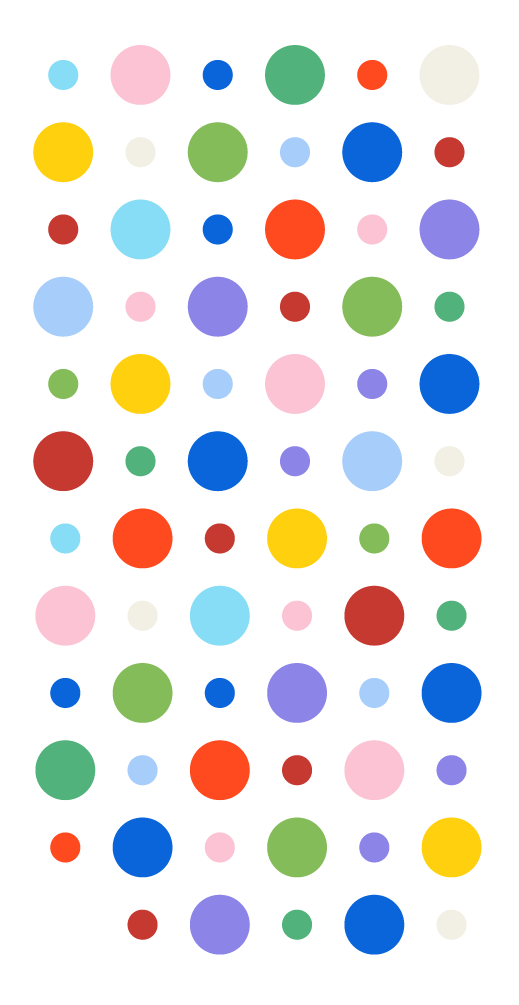 ¿Crees que son un avance? 

 ¿Cuáles son los desafíos   o elementos pendientes?
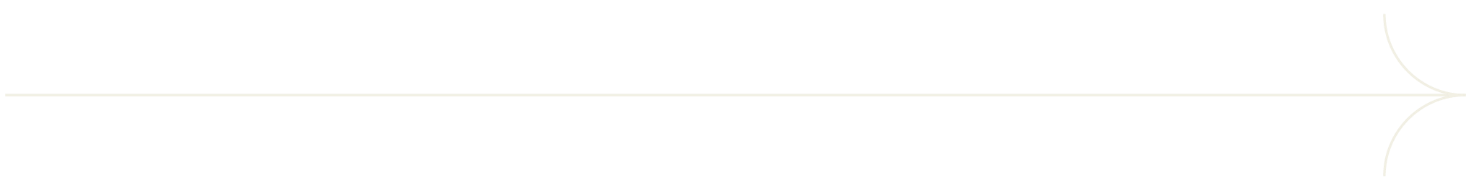 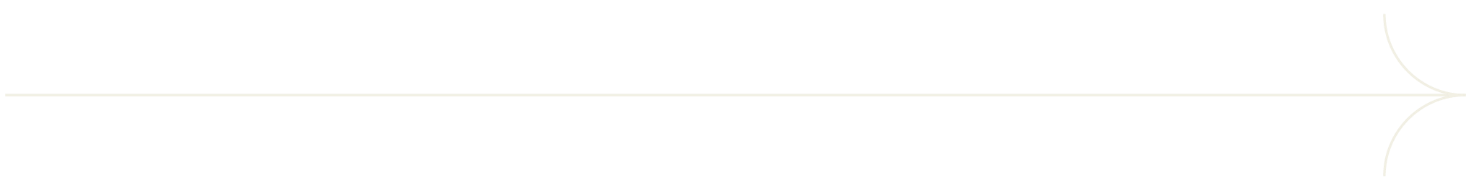 BORRADOR NUEVA CONSTITUCIÓN
CONSTITUCIÓN DEL 80’
La Naturaleza tiene derecho a que se respete y proteja su existencia
La Ley podrá establecer restricciones al ejercicio de determinados derechos o libertades para proteger el medio ambiente y la Naturaleza
Son bienes comunes naturales el mar territorial y su fondo marino; las playas; las aguas, glaciares y humedales; los campos geotérmicos; el aire y la atmósfera; la alta montaña, las áreas protegidas y los bosques nativos; el subsuelo
Entre estos bienes son inapropiables el agua en todos sus estados y el aire
La Constitución garantiza a todas las personas el derecho al agua y al saneamiento suficiente, saludable, aceptable, asequible y accesible
El Estado debe proteger las aguas, en todos sus estados y fases, y su ciclo hidrológico
El Estado deberá promover y proteger la gestión comunitaria de agua potable y saneamiento, especialmente en áreas y territorios rurales y extremos, en conformidad a la ley
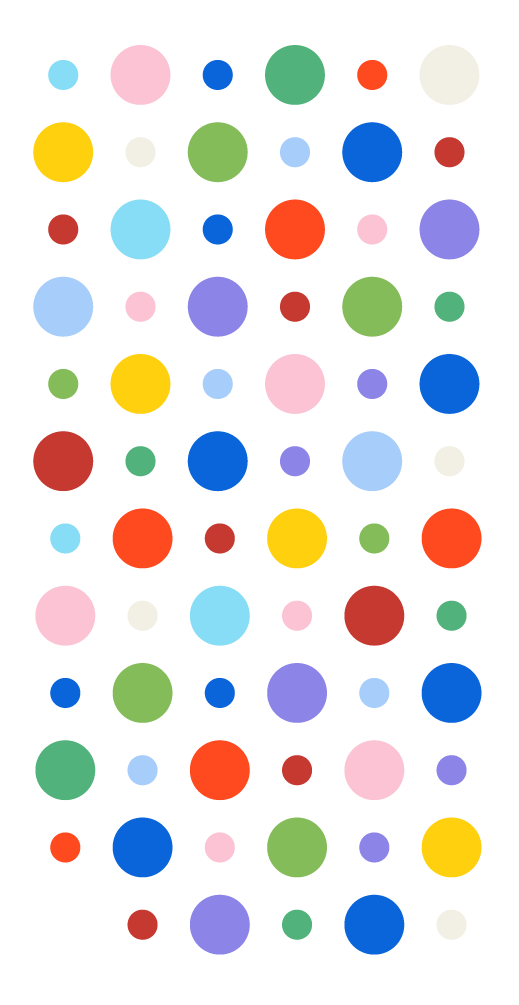 El derecho a vivir en un medio ambiente libre de contaminación. Es deber del Estado velar para que este derecho no sea afectado y tutelar la preservación de la naturaleza
Recuadro de Síntesis
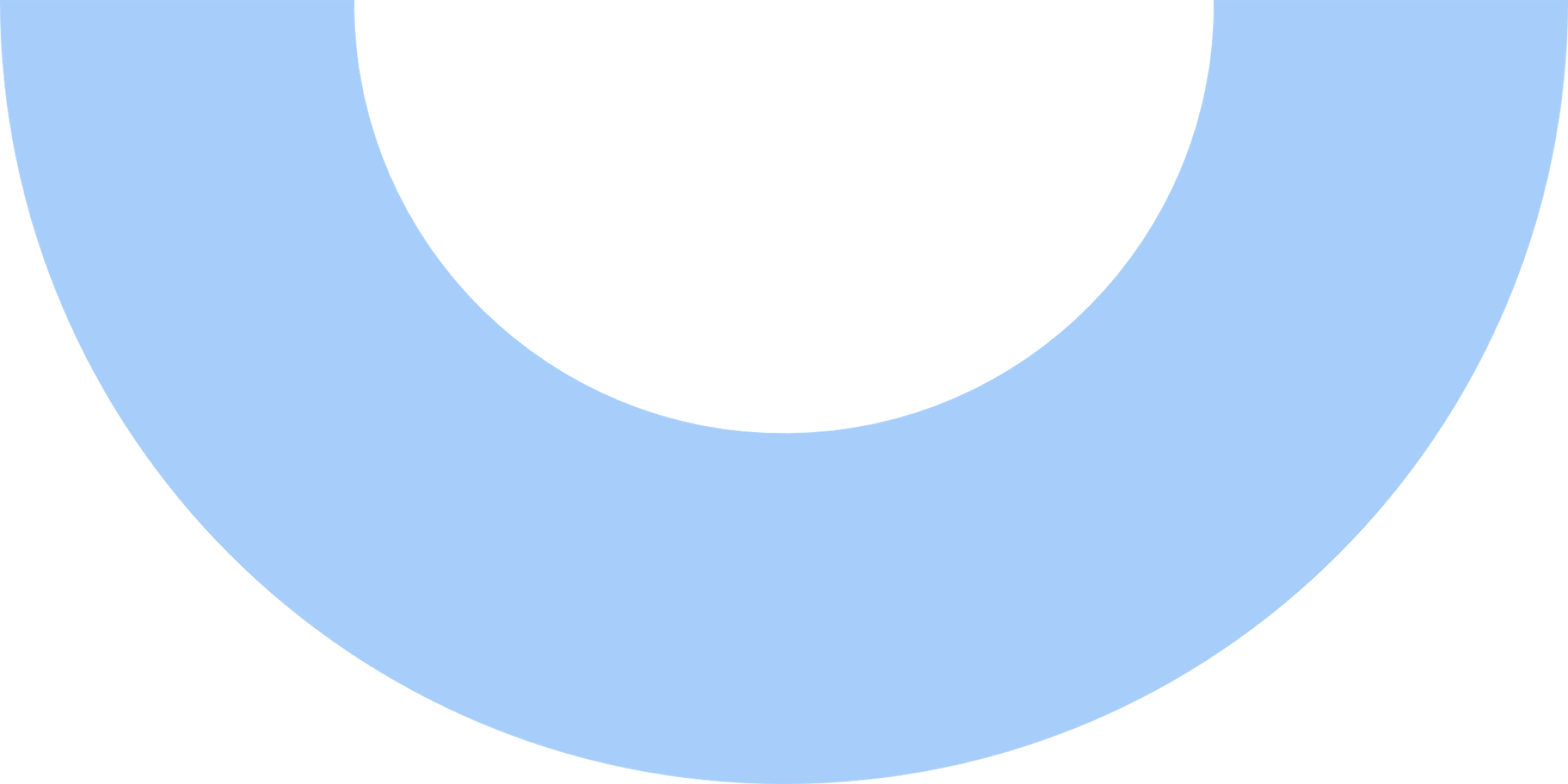